Внешнеполитическое положение ВКЛ в конце XV- первой половине XVI века
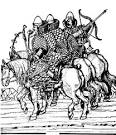 Почему ВКЛ  потеряло первенство в 
« собирании русских земель»?
Карта , стр. 90.
Что изменилось в территории ВКЛ?
Соглашение между ВКЛ и ВКМ1449 год
Условия:
ВКЛ
 право на Смоленск
Верховские княжества ( по реке Оке)
Союз с Тверским и Рязанским княжествами
Отказ от притязаний на Новгород, Псков, Ржев
Признание равновесия сил между ВКЛ и ВКМ
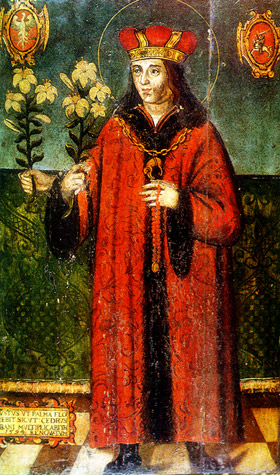 Великий князь литовский Казимир
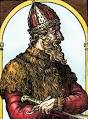 Великий Князь Московский Иван  III
Войны с Москвой
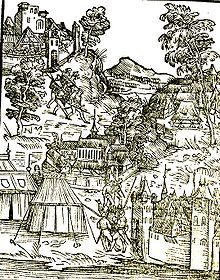 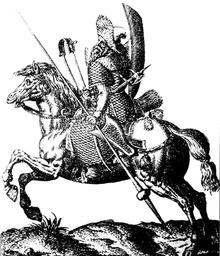 Отношения ВКЛ и ВКМ
«Второй Ганнибал русский»  Константин Иванович Острожский
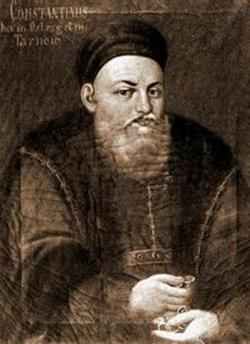 Годом рождения Константина Ивановича считают 1460-й
В течение 1492—1494 годов Острожский проявил себя с лучшей стороны в боевых действиях  . В 1495 году во время очередного набега татар на Волынь князь был с теми вельможами, которые вышли навстречу врагу. В ноябре 1497 года Константина Ивановича был назначен первым гетманом Великого княжества Литовского. Новая должность соответствовала современному посту министра обороны. От имени Великого князя он руководил всем войском. За время командования литовско-русскими вооруженными силами волынский князь одержал победы в 30-ти (по данным эпитафии, в 60-ти) битвах. Битва, которая развернулась вблизи белорусского местечка Орша в 1514 году, закончилась победой гетмана Острожского, войска которого наголову разбили 80-тысячную московскую армию. После этого гетман взял в осаду Смоленск, взять который ему не удалось. Как писали летописцы тех времен, Острожский «месту и властям Смоленским много ли
ха вчинивши и опять вернулся до своея земли у Литву». 
Умер князь в 1530 году. Похоронен в Киево- Печерской лавре
Гетмана Острожского уважали его современники. Известный польский историк Мацей Стрийковский называл гетмана вторым Ганнибалом и Сципионом русским и литовским, «...мужем святой памяти и очень прославленной деятельности».
Битва под Оршей 8 сентября 1514 года
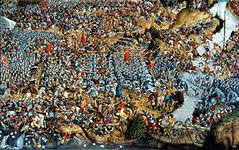 Войны ВКЛ с Крымским ханством
Почему ВКЛ  потеряло первенство в 
« собирании русских земель»?
Домашнее задание § 17 . 
Вопрос к уроку «Наш край»  Стр 97.